МБОУ «Зырянская средняя общеобразовательная школа»
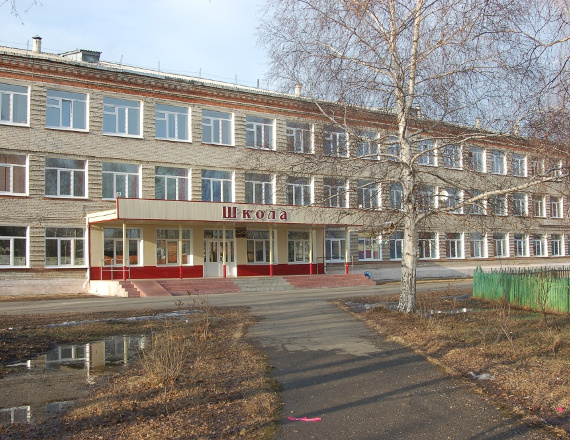 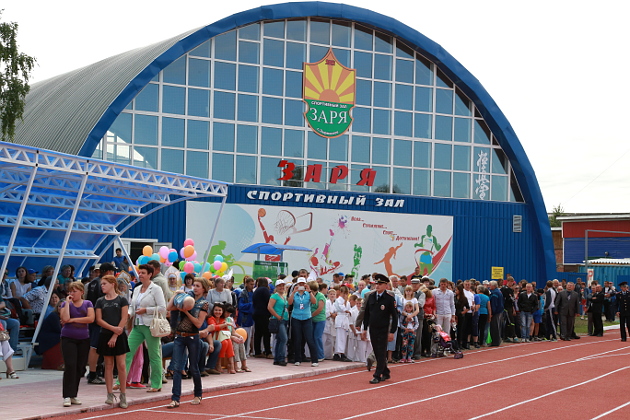 Буйневич Ольга Николаевна: учитель физики
Категория: высшая
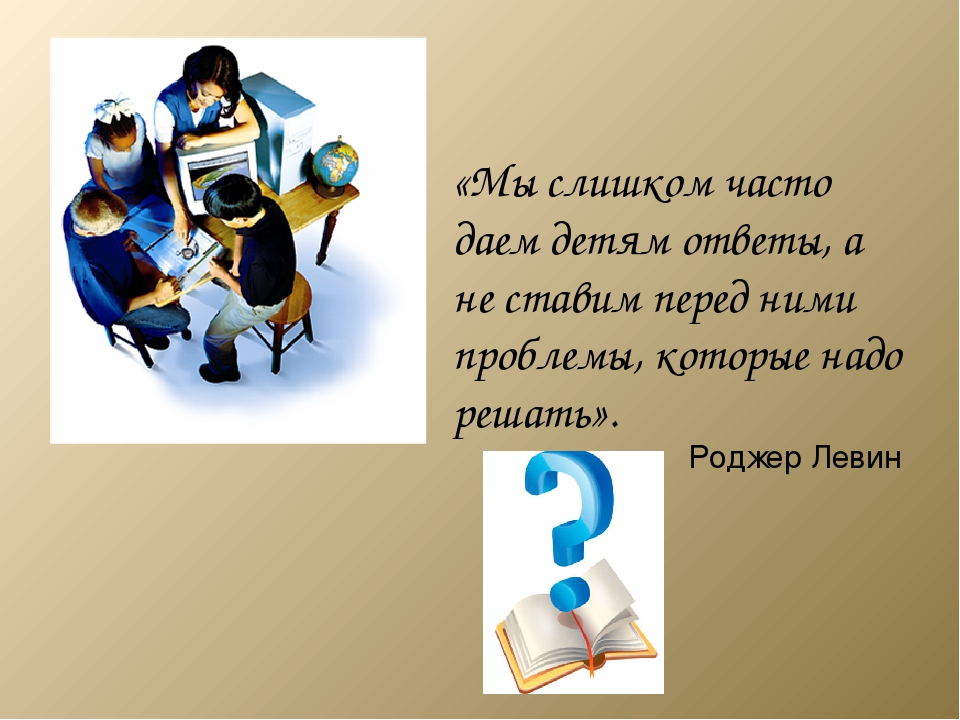 МБОУ «Зырянская средняя
 общеобразовательная школа»
Тема:
«Компетентностно -  ориентированные задания, как средство формирования ключевых  компетенций у обучающихся на уроках физики»
Классификация ключевых образовательных компетенций А.В. Хуторского
Ценностно-смысловая компетенция;
Общекультурная компетенция;
Учебно-познавательная компетенция;
 Информационная компетенция;
 Коммуникативная компетенция;
 Социально-трудовая компетенция.
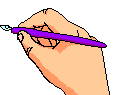 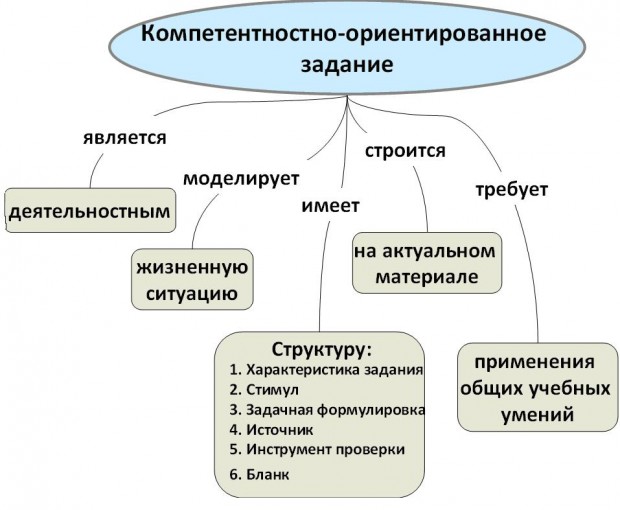 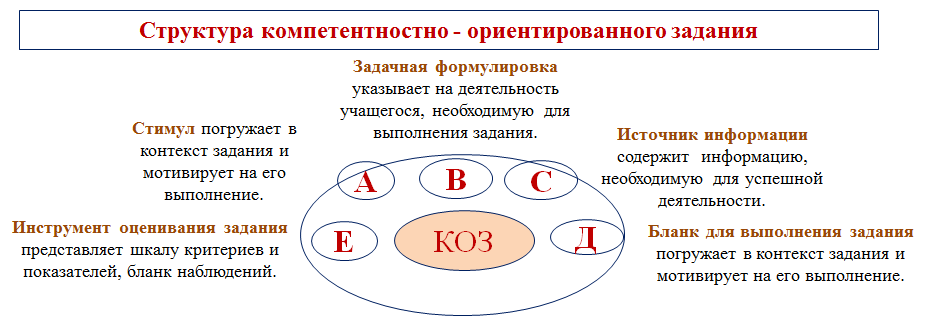 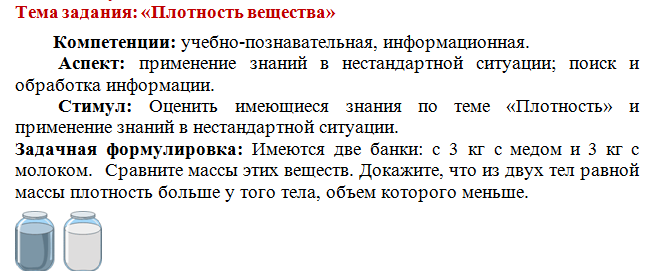 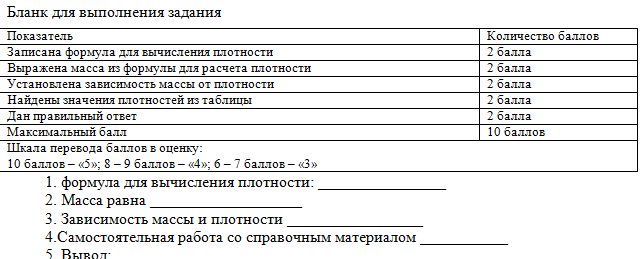 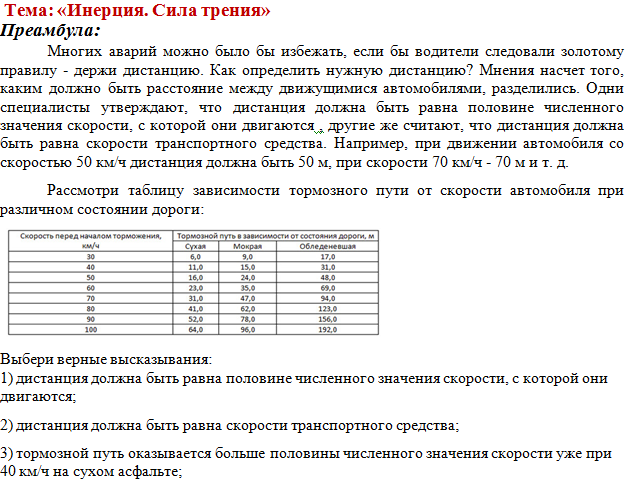 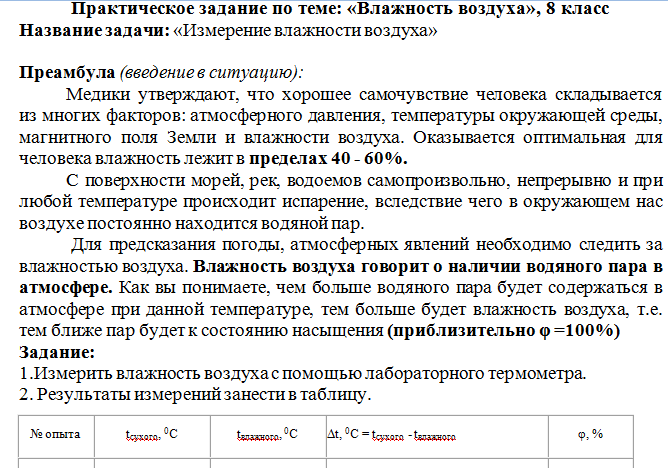 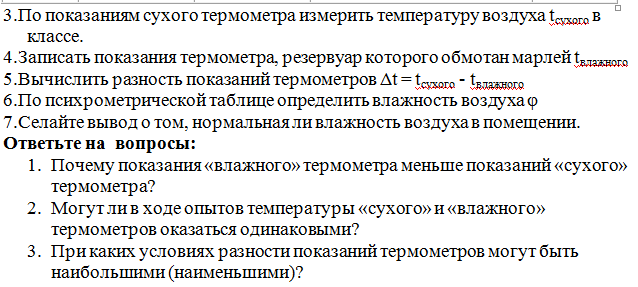 Типовая задача
7 класс, Упр.20 (№2), стр.128 учебника
Чтобы вдохнуть воздух, человек при помощи мышц расширяет грудную клетку. 
Почему воздух входит при этом в легкие? 
Как происходит вдох?
Компетентностно - ориентированное задание
Название задания: «Как мы дышим?»
Аспекты ключевых компетенций: 
Ценностно - смысловая, учебно – познавательная.
Стимул: Почему говорят: дыхание - это жизнь?
 Долго ли мы сможем не дышать? Даже тренированные люди могут задерживать дыхание на 3-4 и даже 6 минут, но не дольше. Более длительное кислородное голодание может привести к смерти. Поэтому кислород должен поступать в организм постоянно.
 Дыхание – перенос кислорода из окружающей среды внутрь организма.
Задачная формулировка: Какие физические законы и процессы лежат в основе дыхания? 
Источник информации: 
Как же дышит человек?  При вдохе объем грудной клетки и легких увеличивается, а давление в них понижается и воздух входит в легкие. При выдохе объем грудной клетки и легких уменьшается, давление в легких повышается и воздух с избытком углекислого газа выходит наружу. Через легкие за 1 минуту проходит 100 литров воздуха. 
Задание (вопросы):
Почему при вдохе воздух входит в легкие?
Почему при выдохе воздух с избытком углекислого газа выходит наружу?
Почему говорят дыхание -
 это жизнь?
Рассчитайте массу воздуха 
при дыхании за 1 мин, …
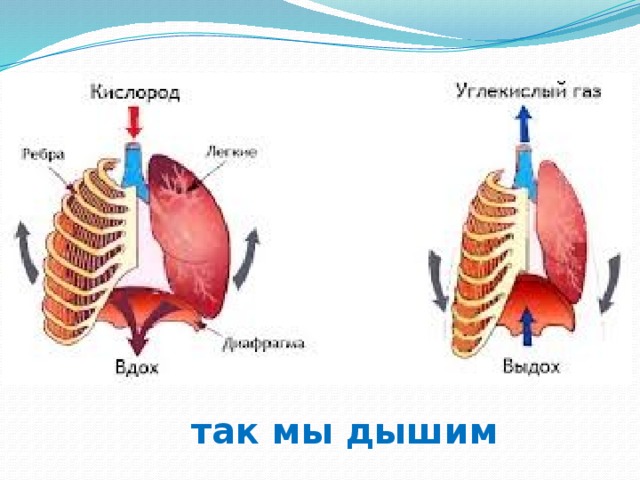 Формирование ключевых компетенций
Способы конструирования 
Компетентностно - ориентированных заданий
(«Конструктор задач» Б. Блум,  Илюшин Л.С.)
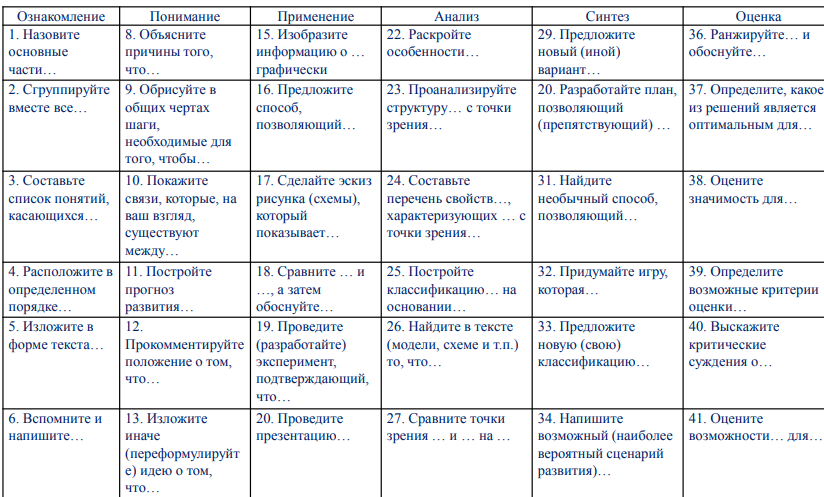 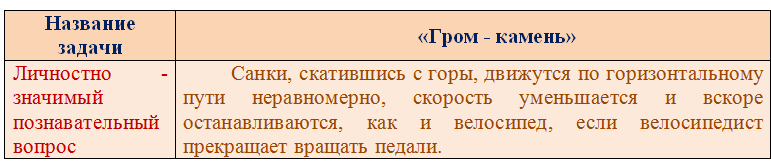 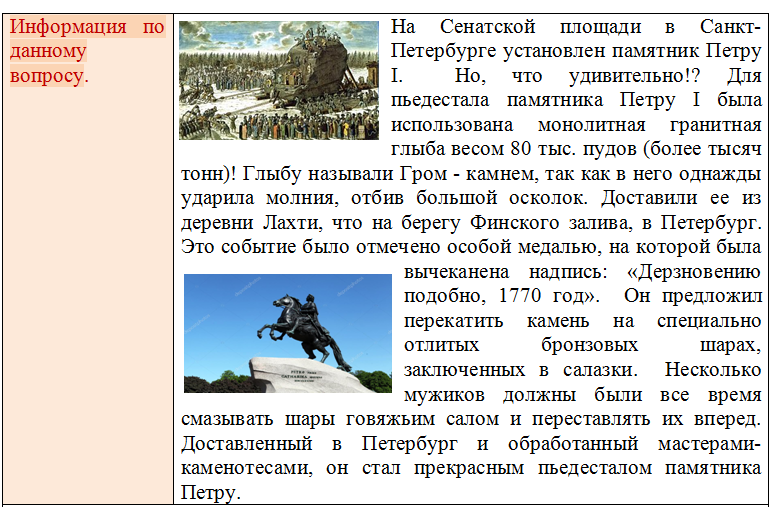 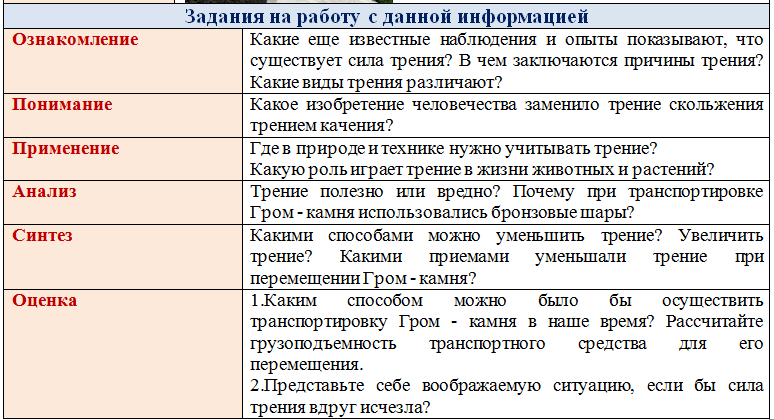 Ознакомление
Задание – траектория:
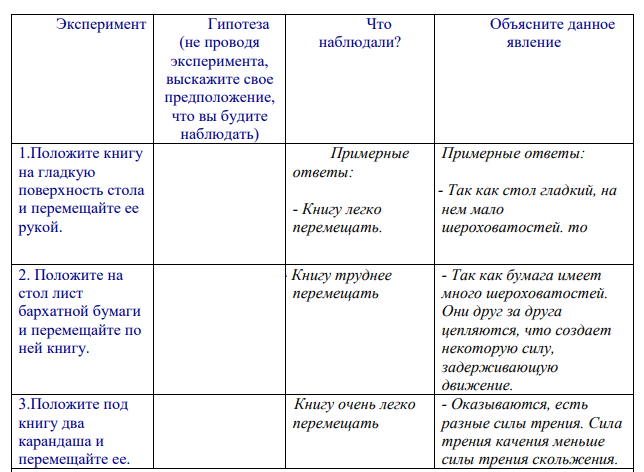 Понимание
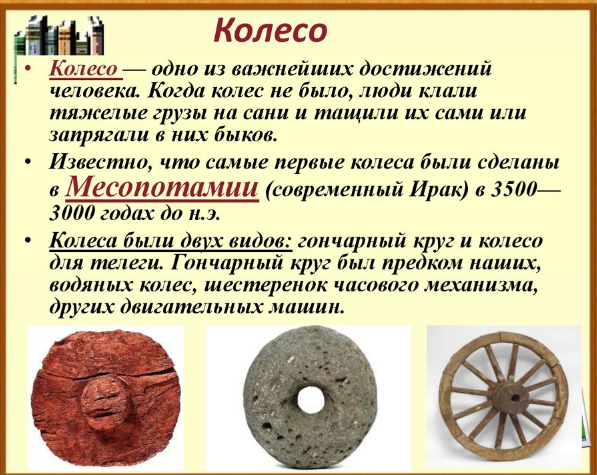 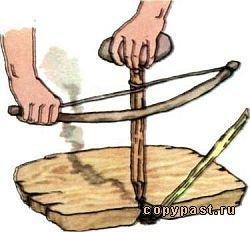 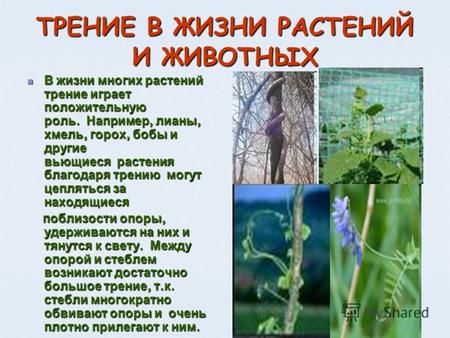 Применение
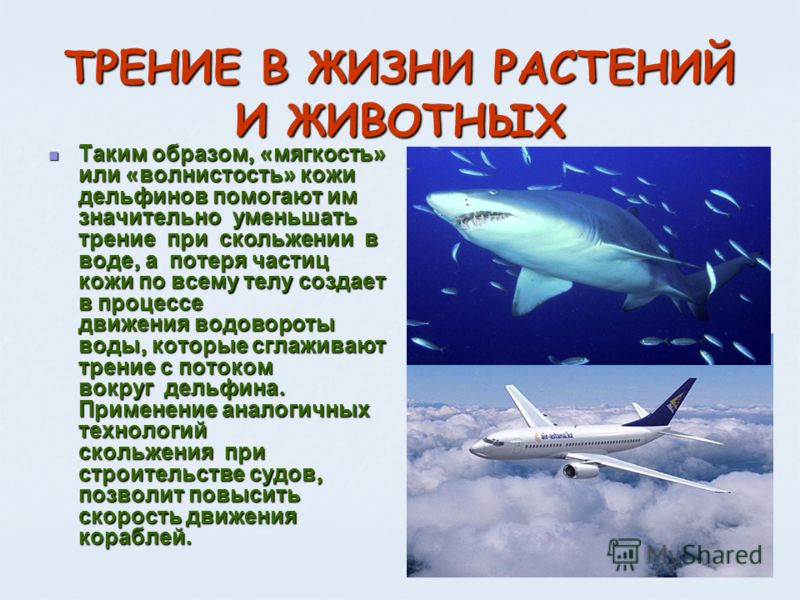 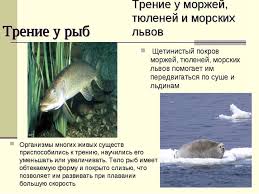 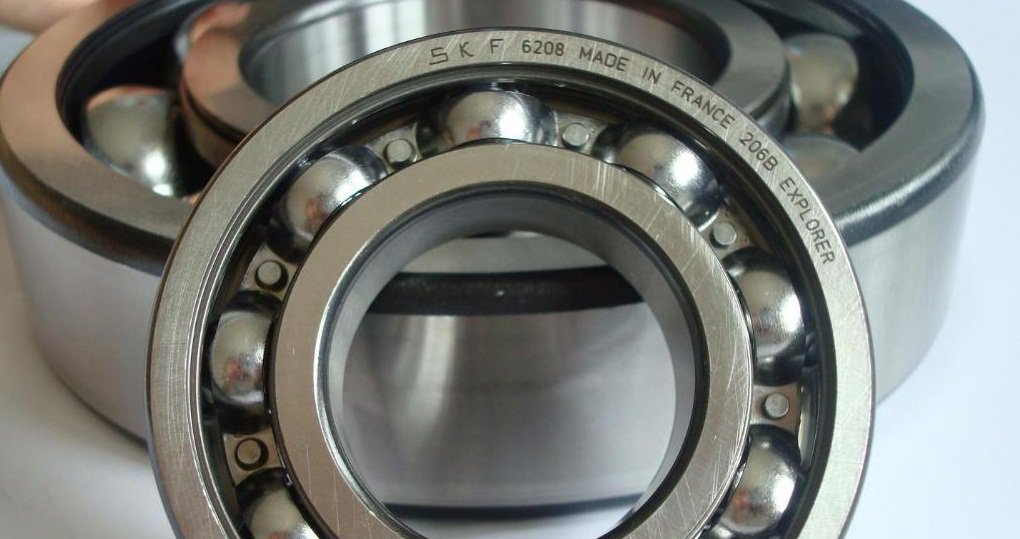 Формирование ключевых компетенций
Спасибо за внимание!